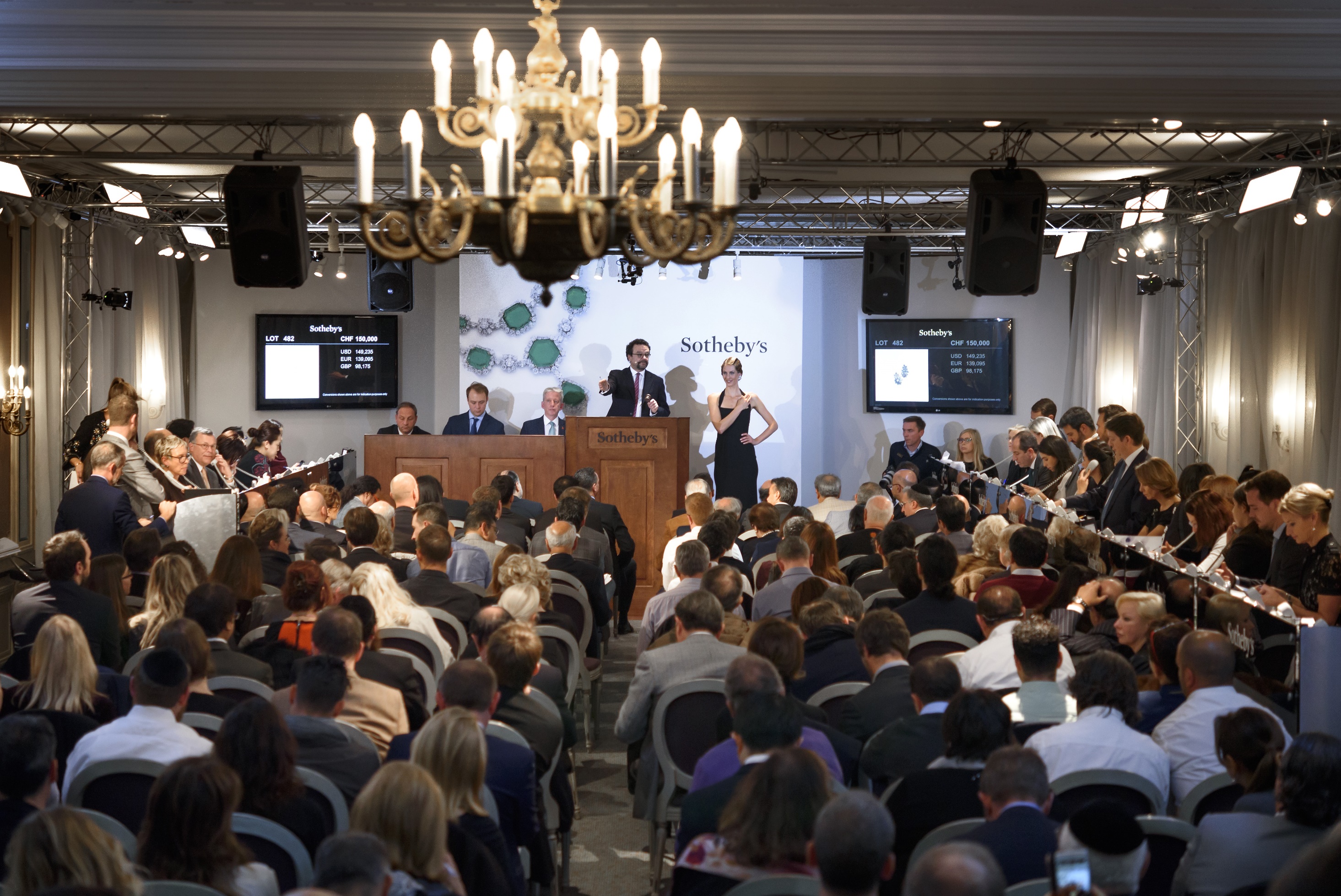 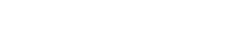 PowerPoint Templates provided by PresentationPoint.com
Software solutions for digital signage and data driven presentations
www.PresentationPoint.com
COPYRIGHT NOTICE:
You are allowed to use these templates in your own organization and modify them as you like. You cannot sell or give them to others. Instead, direct them to PresentationPoint.com to download their own copy.
USING THIS TEMPLATE FOR DIGITAL SIGNAGE?
Check out iPoint
THE POWERPOINT DIGITAL SIGNAGE SOLUTION
NEED TO CONNECT THIS TEMPLATE TO DATA?
Check out DataPoint
OUR POWERPOINT 
ADD-ON FOR DATA
WANT TO ADD WEATHER AND NEWS TO YOUR TEMPLATE?
Try Dynamic Elements
POWERPOINT ADD-ON 
FOR NEWS AND WEATHER
WANT TIMERS & CLOCKS 
ON YOUR TEMPLATE?
Try Dynamic Time
POWERPOINT ADD-ON FOR CLOCKS, TIMERS AND COUNTDOWNS
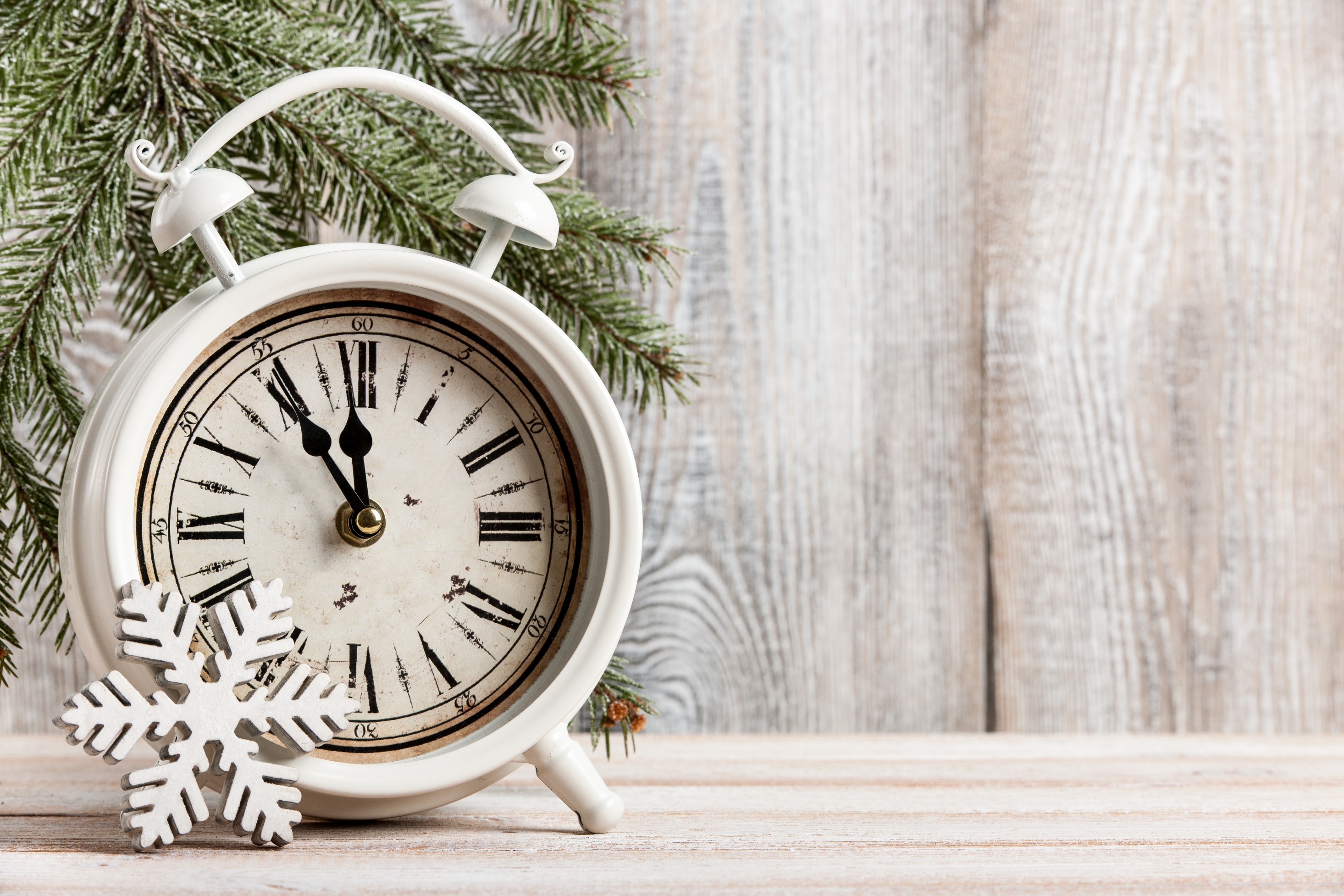 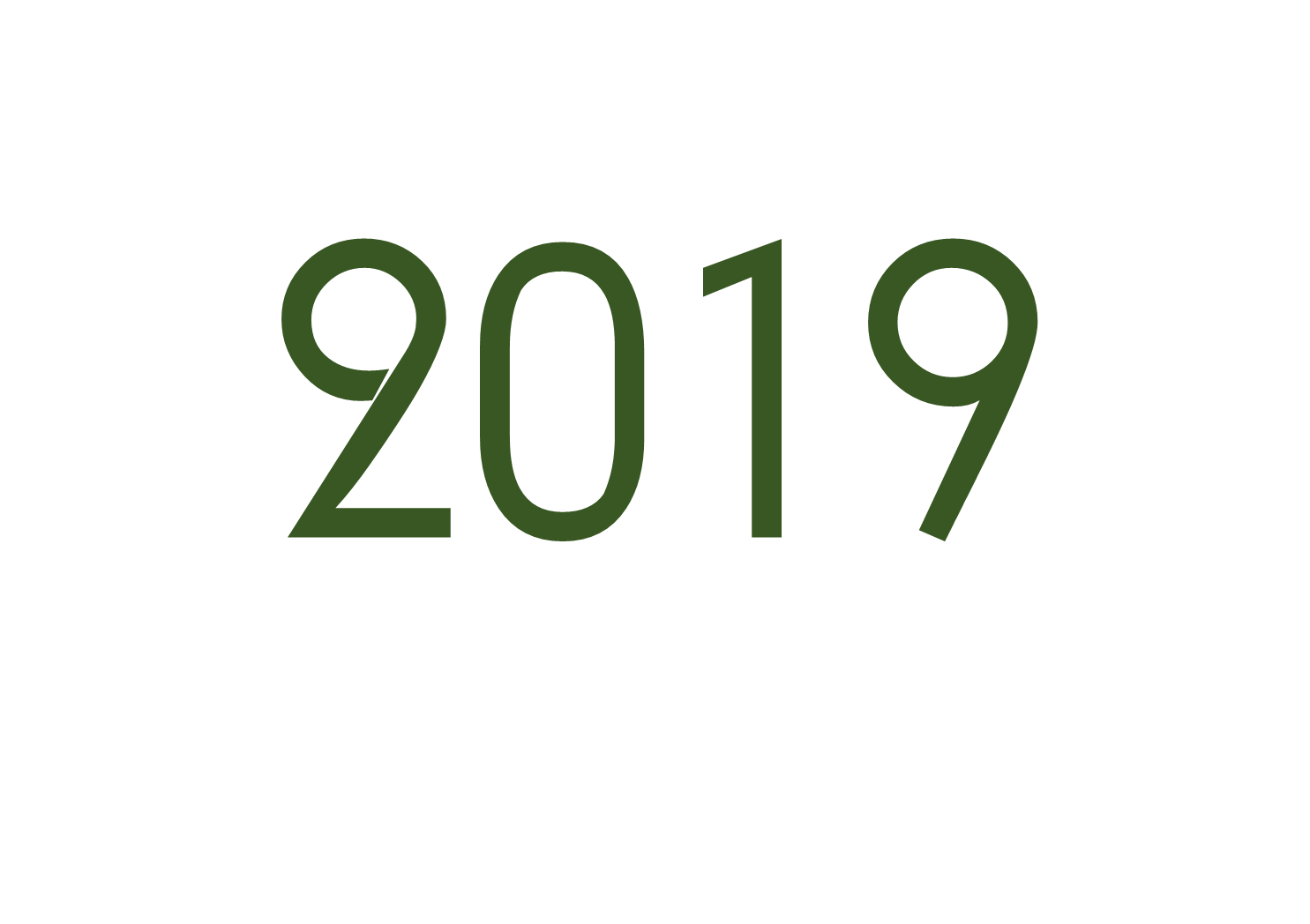 HAPPY NEW YEAR
ENJOY UP TO 50% OFF
YOURWEBSITE.COM
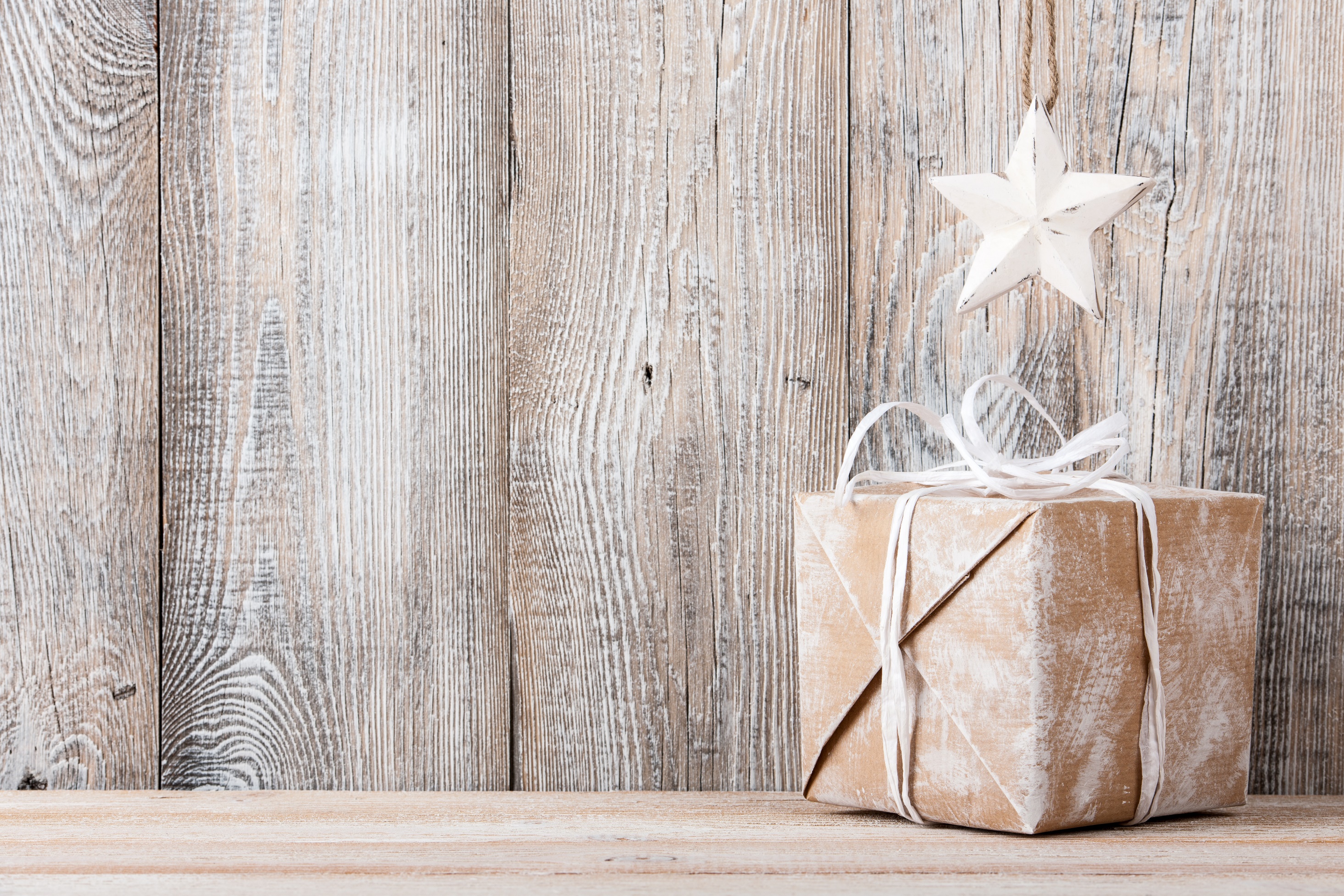 HAPPY NEW YEAR
2019
LET’S CELEBRATE
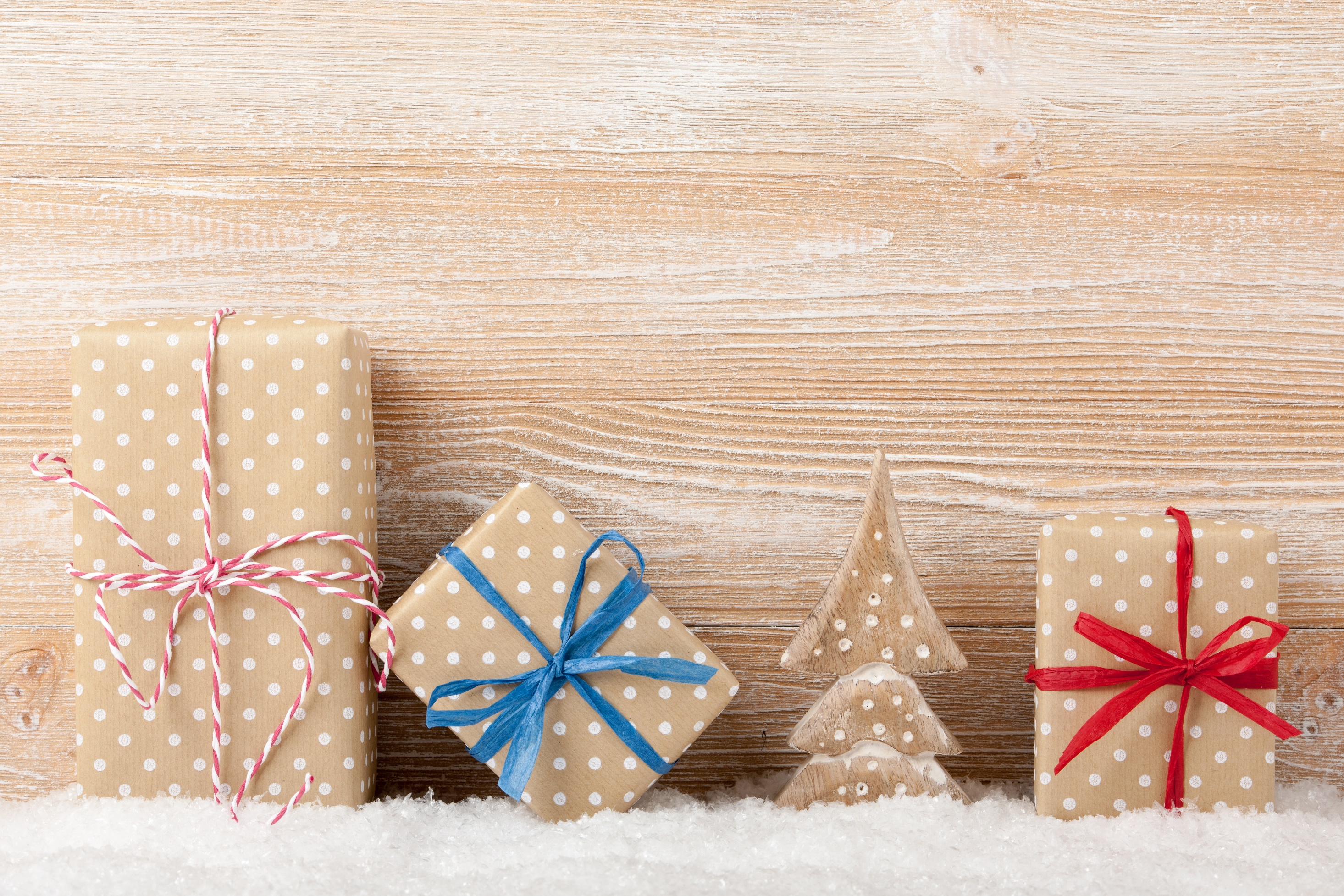 NEW YEAR PARTY
2018
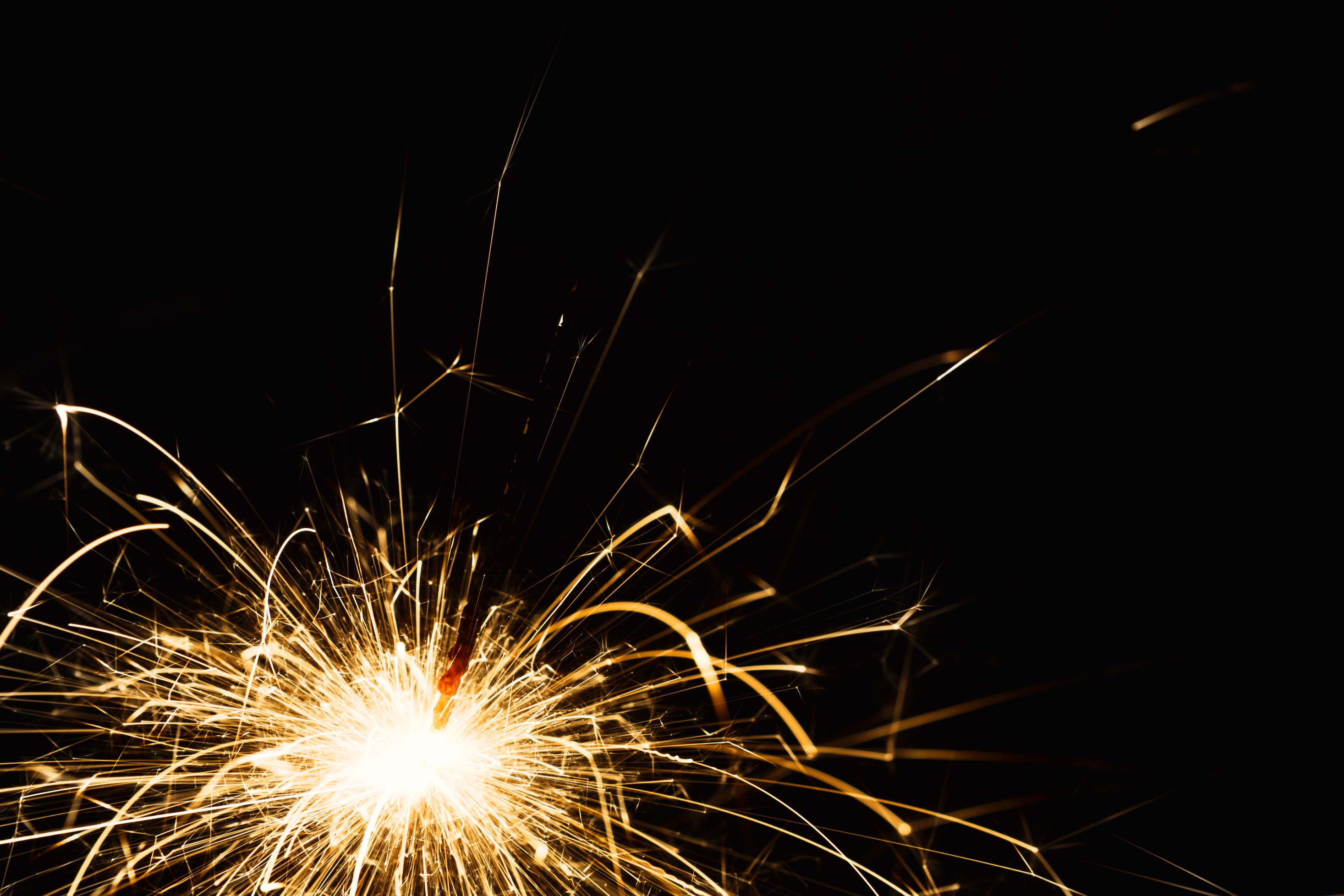 HAPPY
NEW YEAR
SALE
YOURWEBSITE.COM
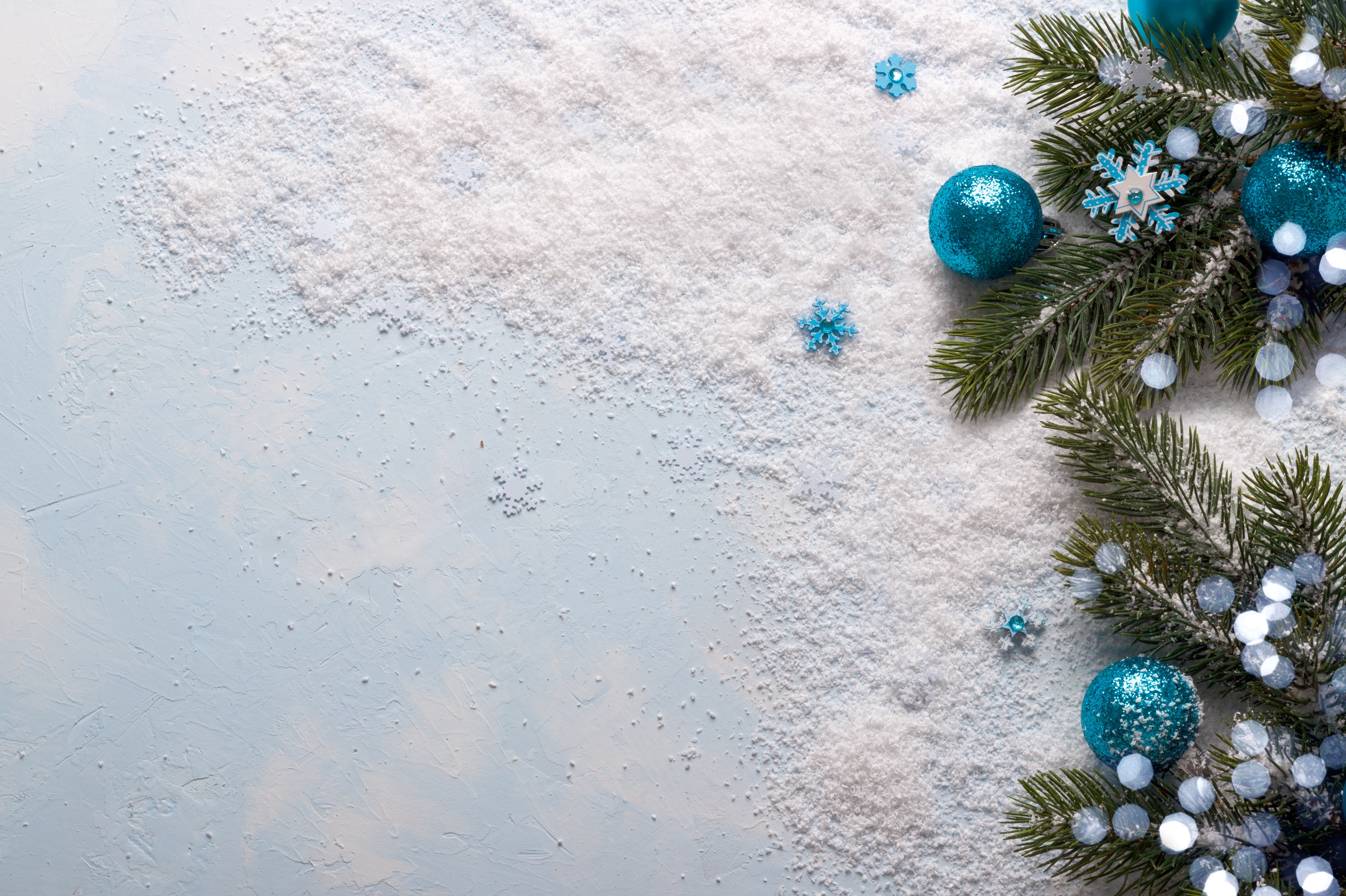 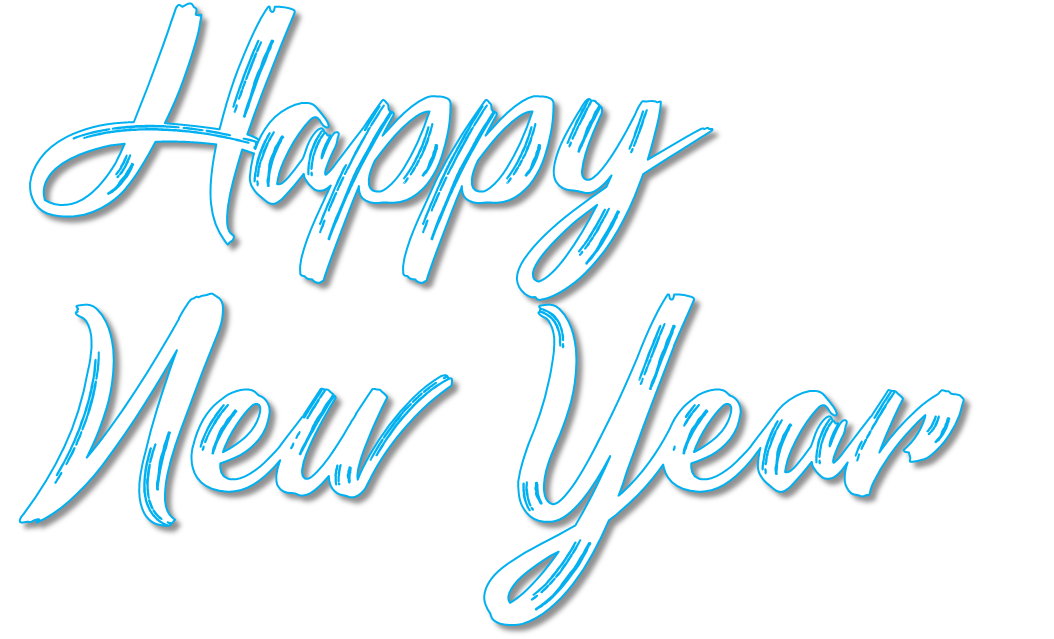 Up to 30% off on all products
YOURWEBSITE.COM
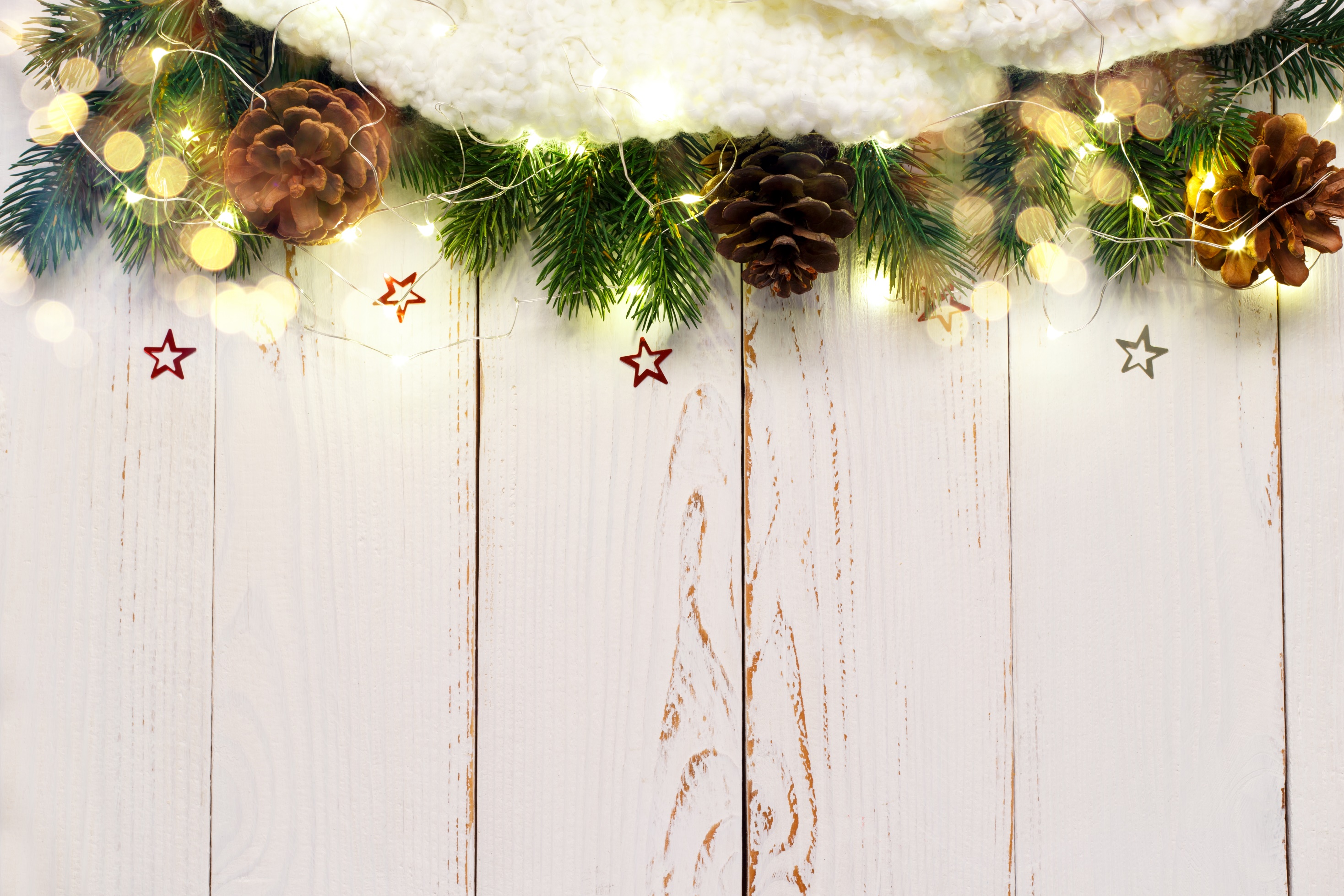 CHEERS TO A NEW YEAR AND ANOTHER CHANCE FOR US TO GET IT RIGHT.
NEW YEAR PARTY
STARTS AT 10 PM
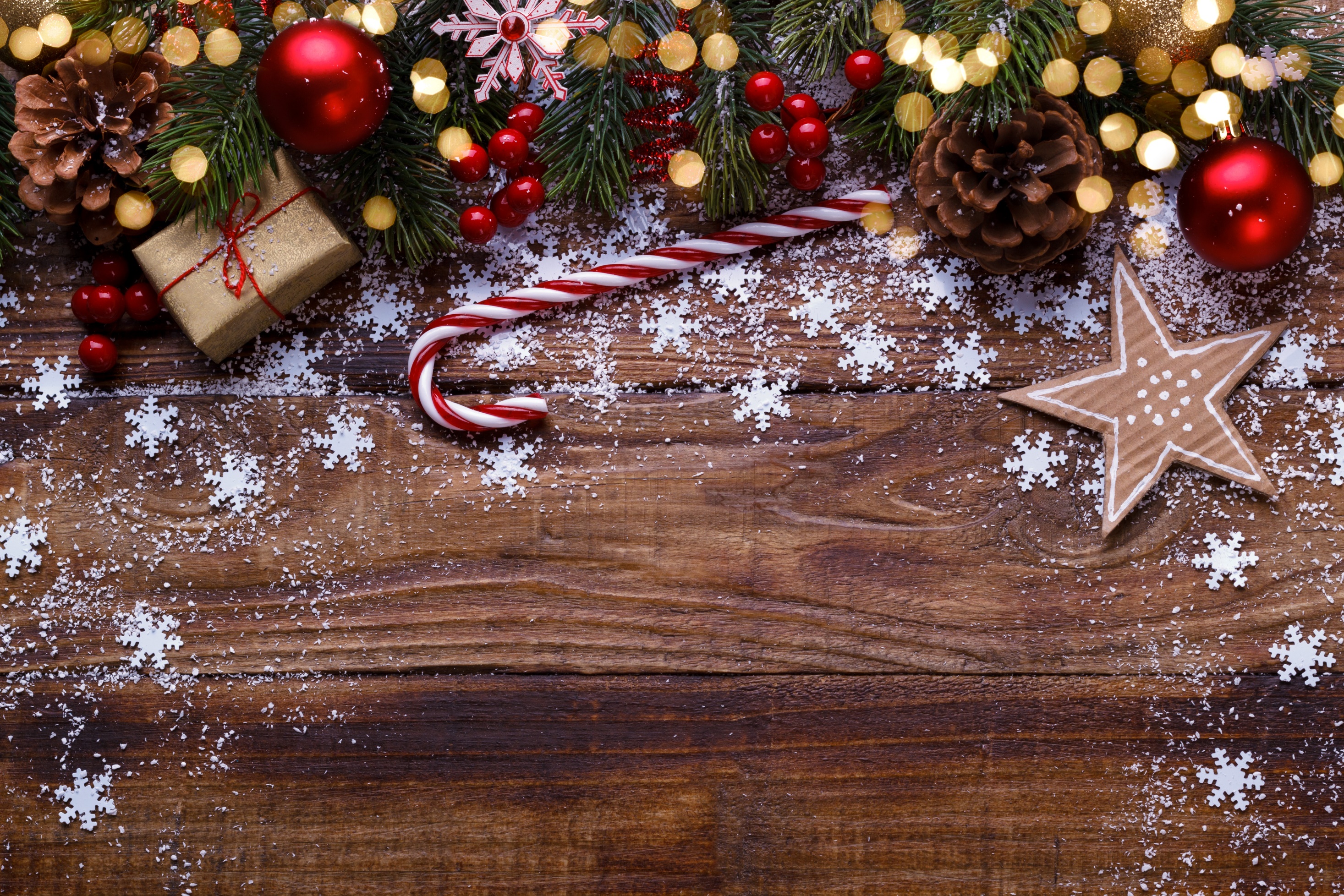 HAPPY NEW YEAR & MERRY CHRISTMAS
2019
Up to 50% off on all products
YOURWEBSITE.COM
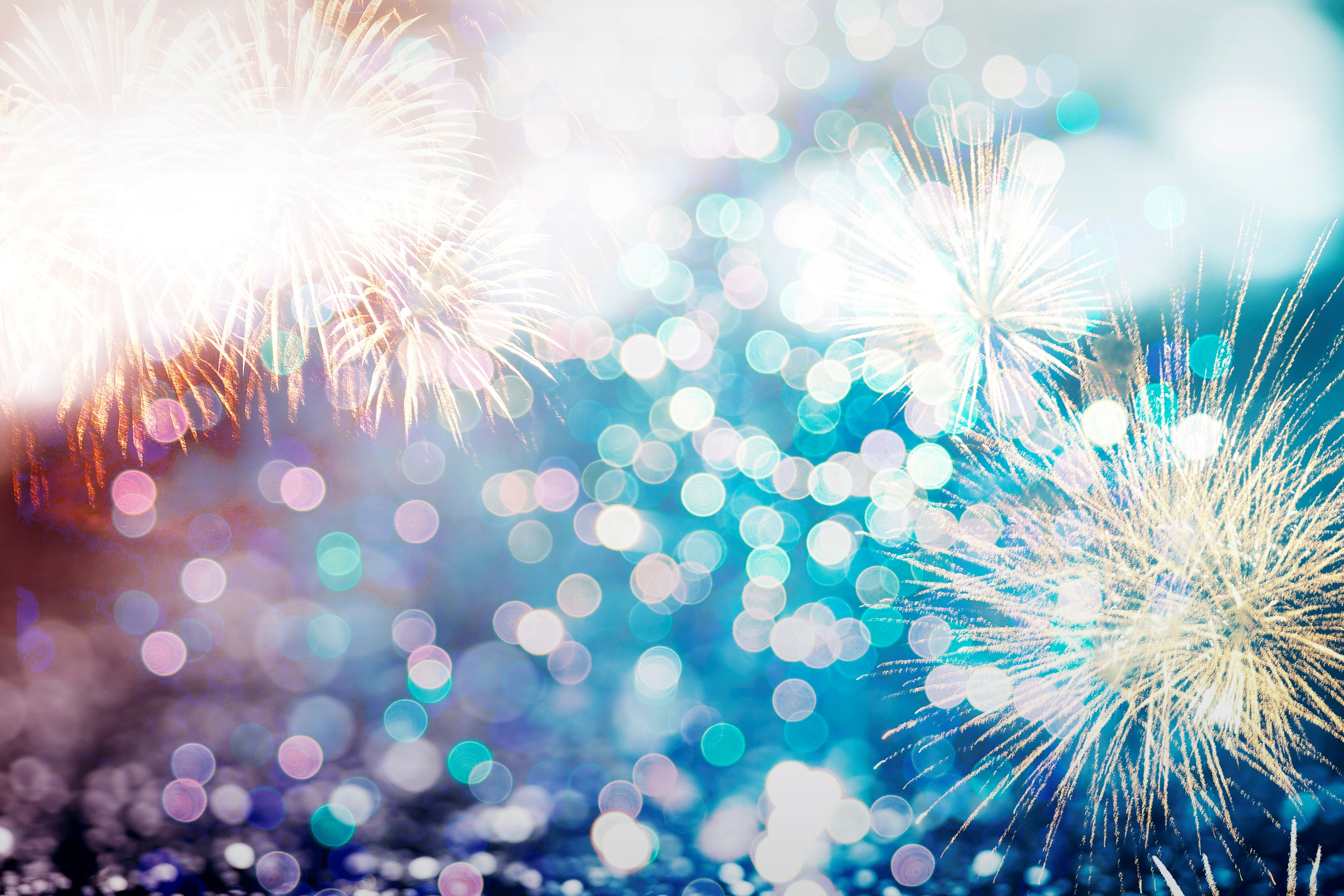 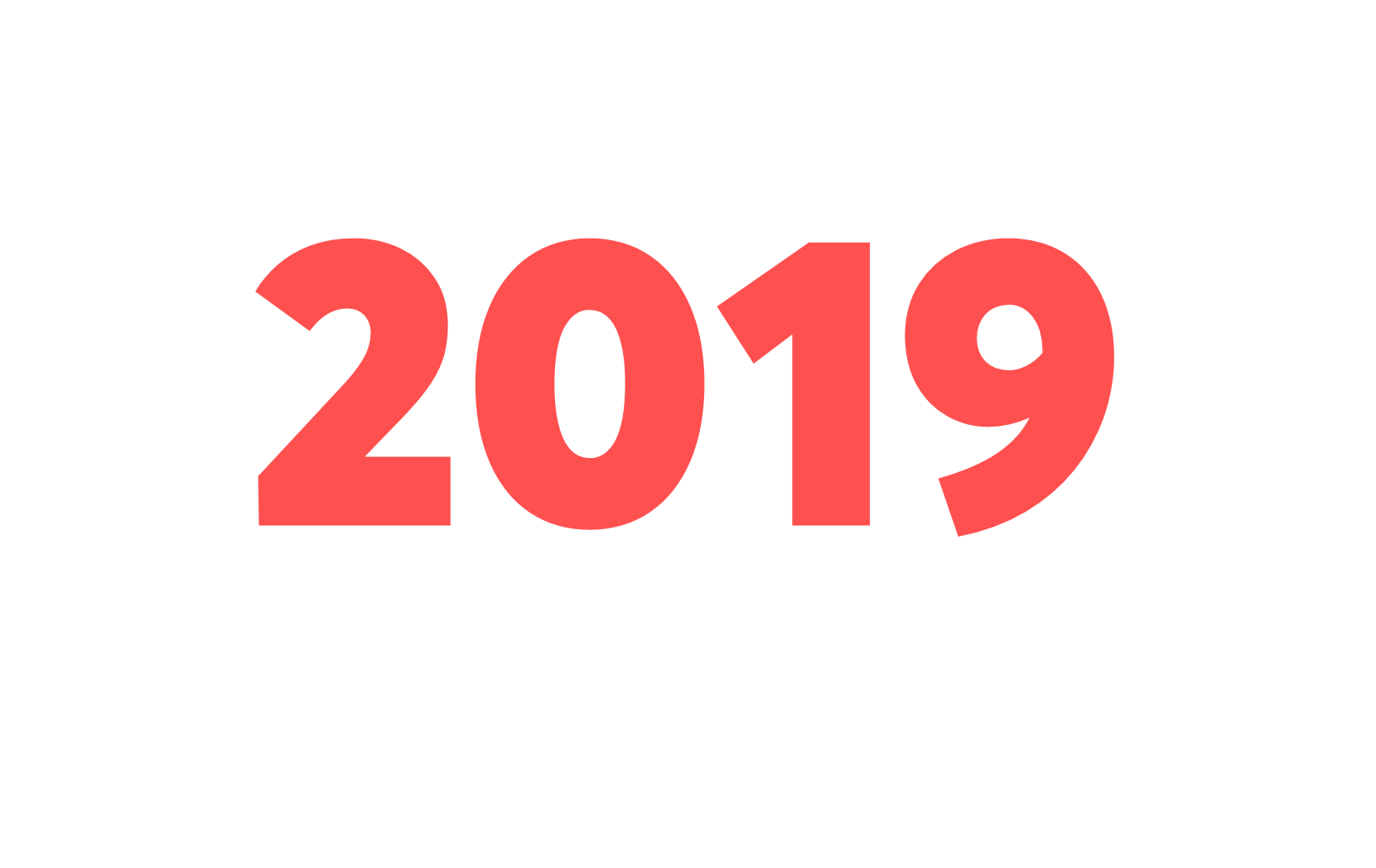 NEW YEAR
This is the beginning 
of anything you want.
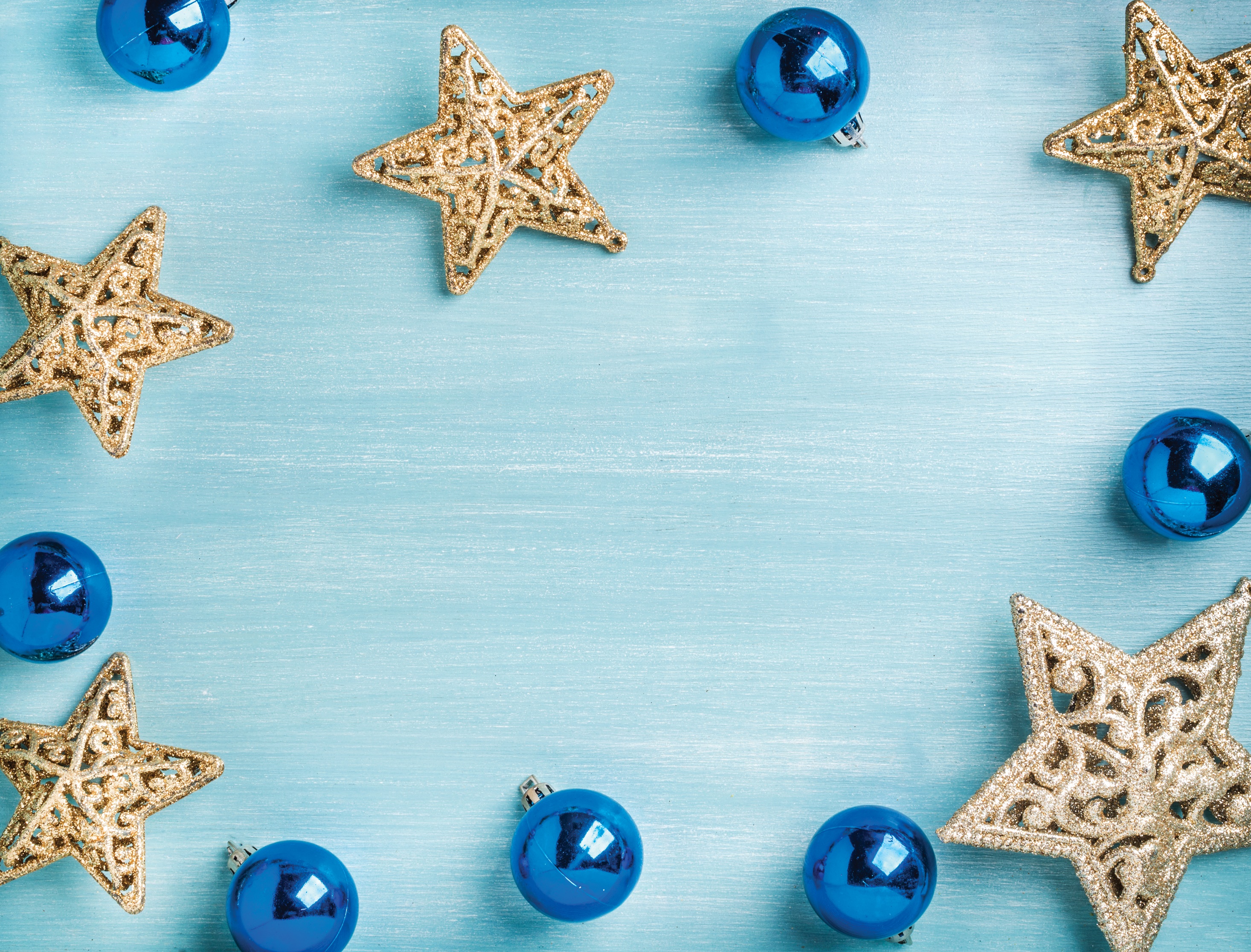 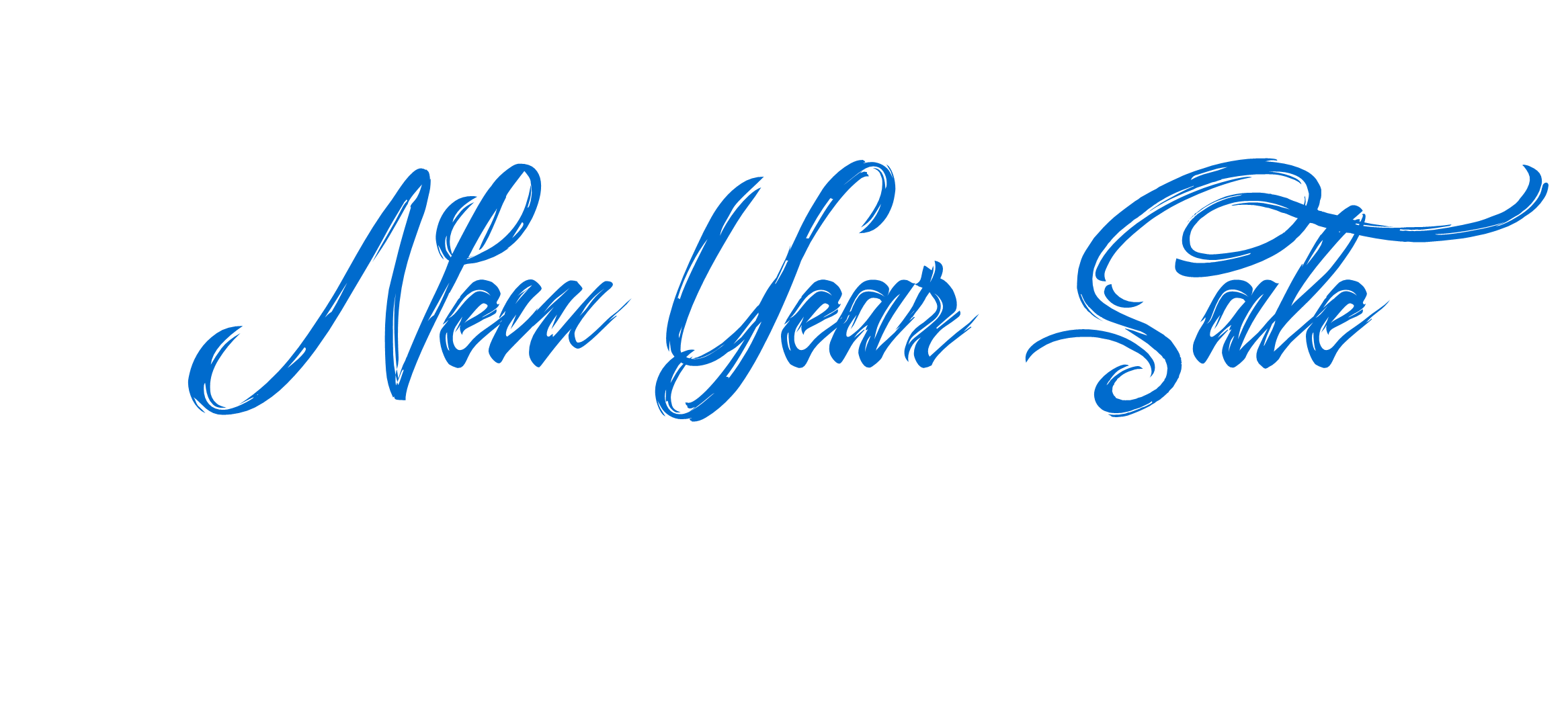 UP TO 50% OFF ON ALL ITEMS
YOURWEBSITE.COM
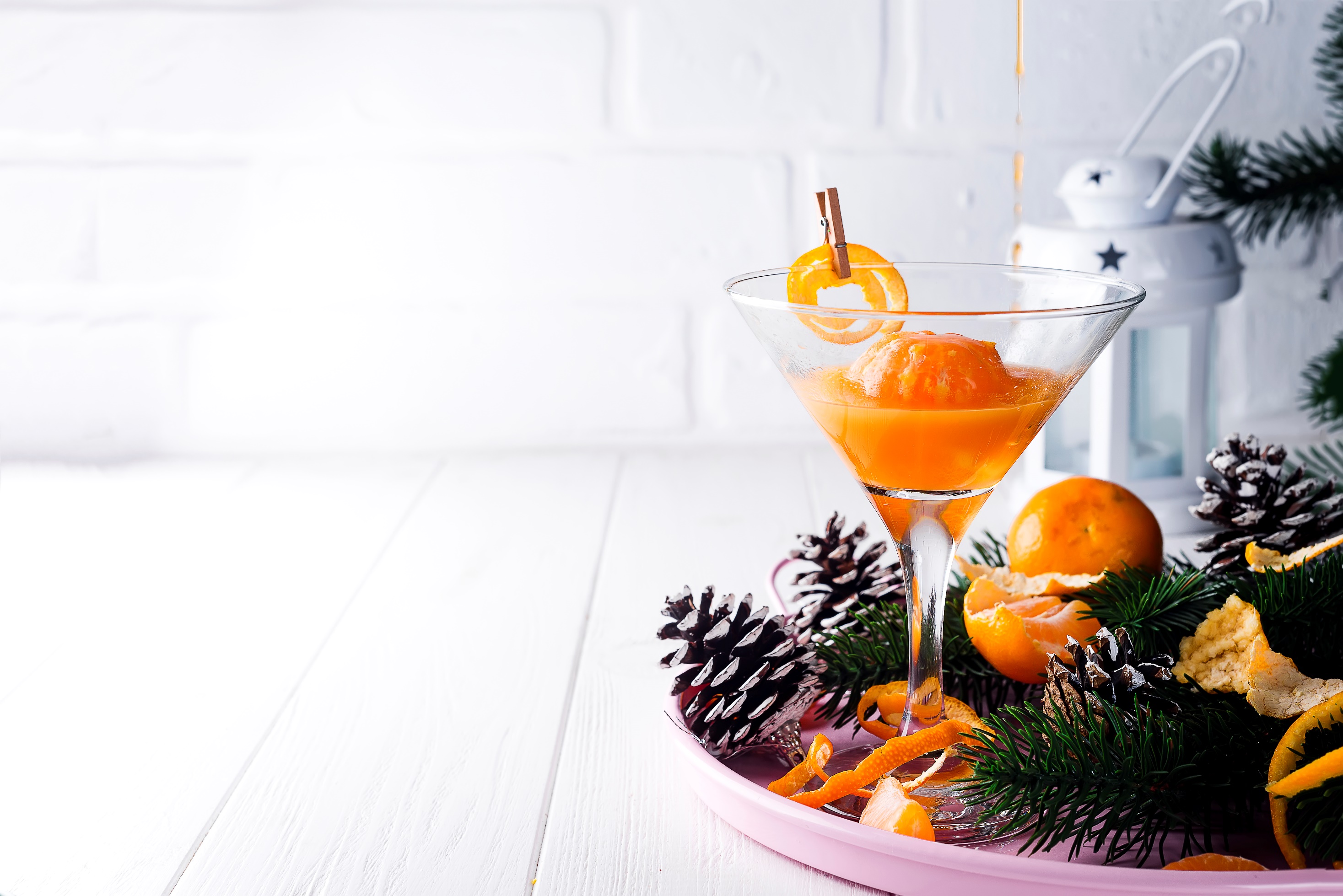 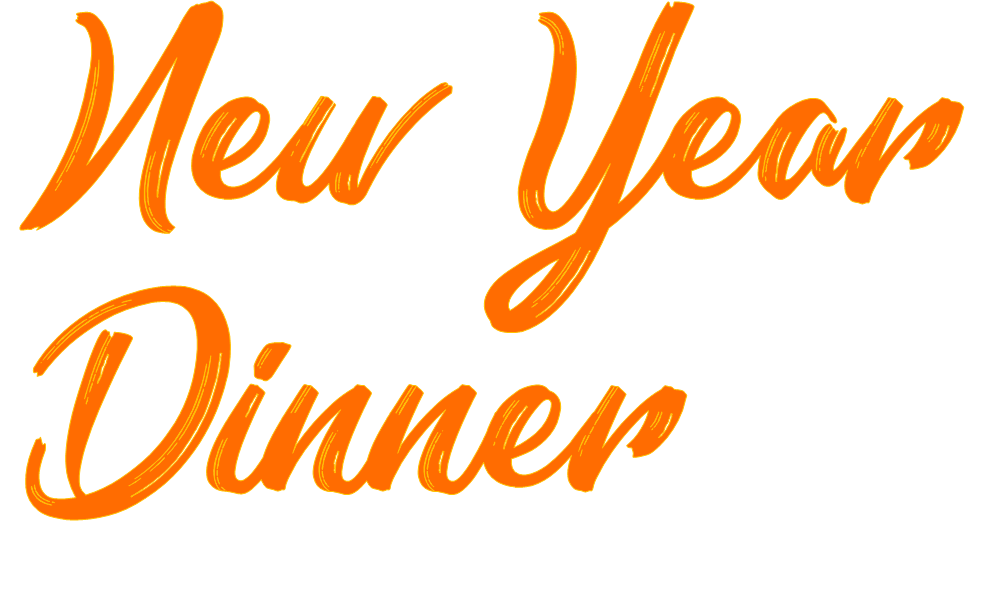 STARTING AT $30
*LIMITED SEATS AVAILABLE
YOURWEBSITE.COM
Do More With PresentationPoint Products
Real-time weather and forecasts
Add a clock or countdown to your presentations
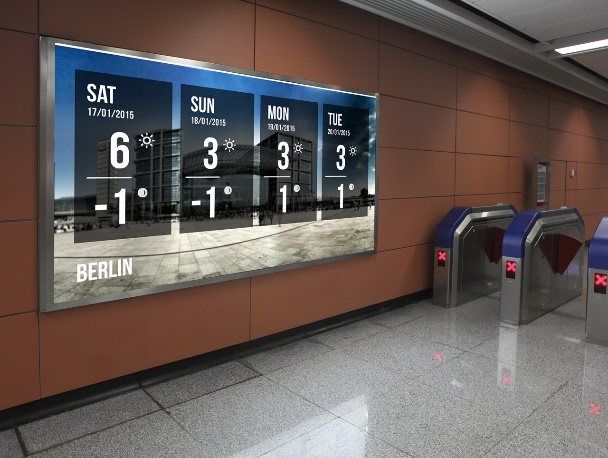 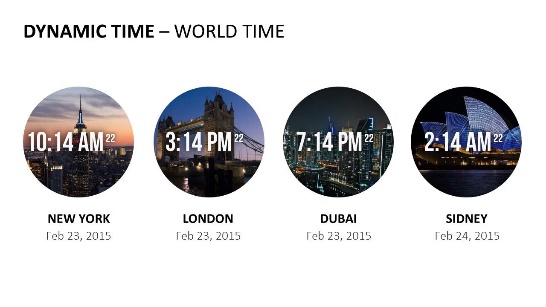 Live RSS feed in your PowerPoint
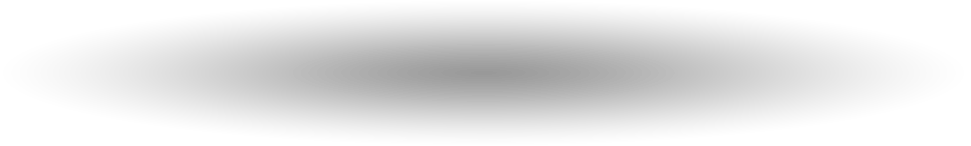 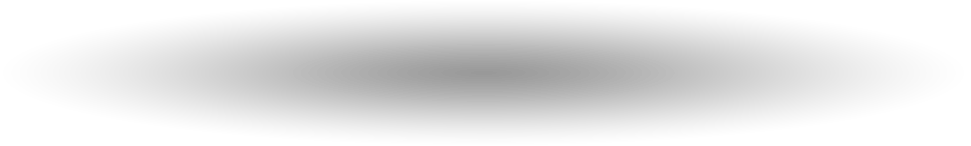 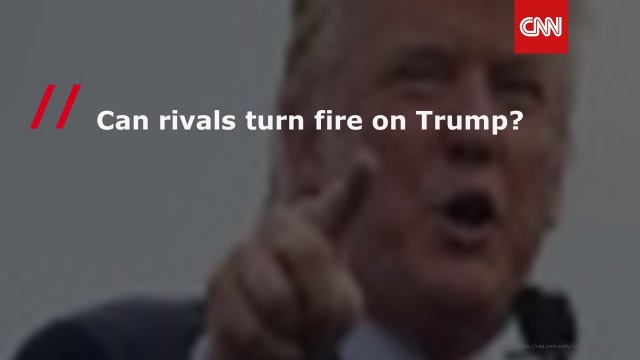 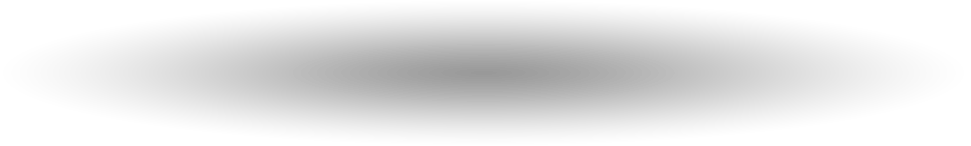 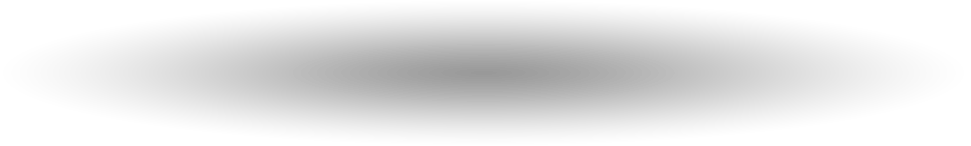